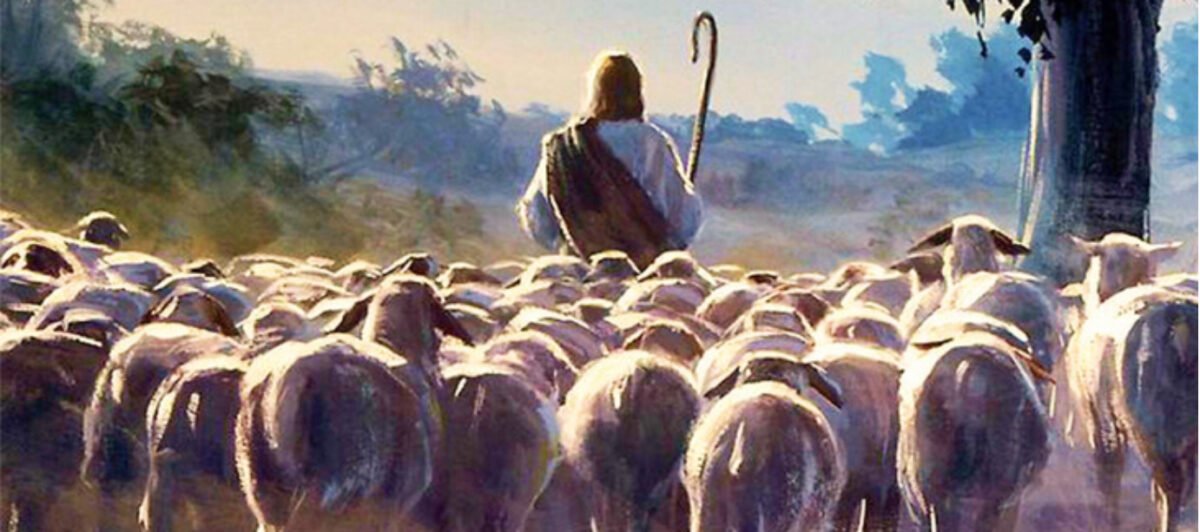 The Shepherd of My Soul
Psalms 23
Psalms 23
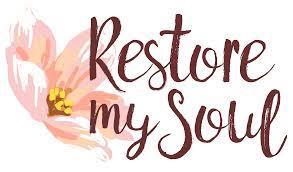 Psalms 23:2-3 “He makes me lie down in green pastures. He leads me beside still waters. He restores my soul.”
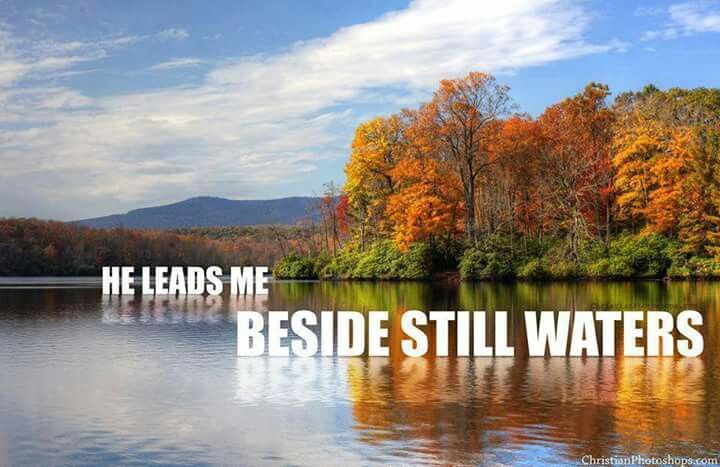 1. He Provides Places of Rest For My Soul
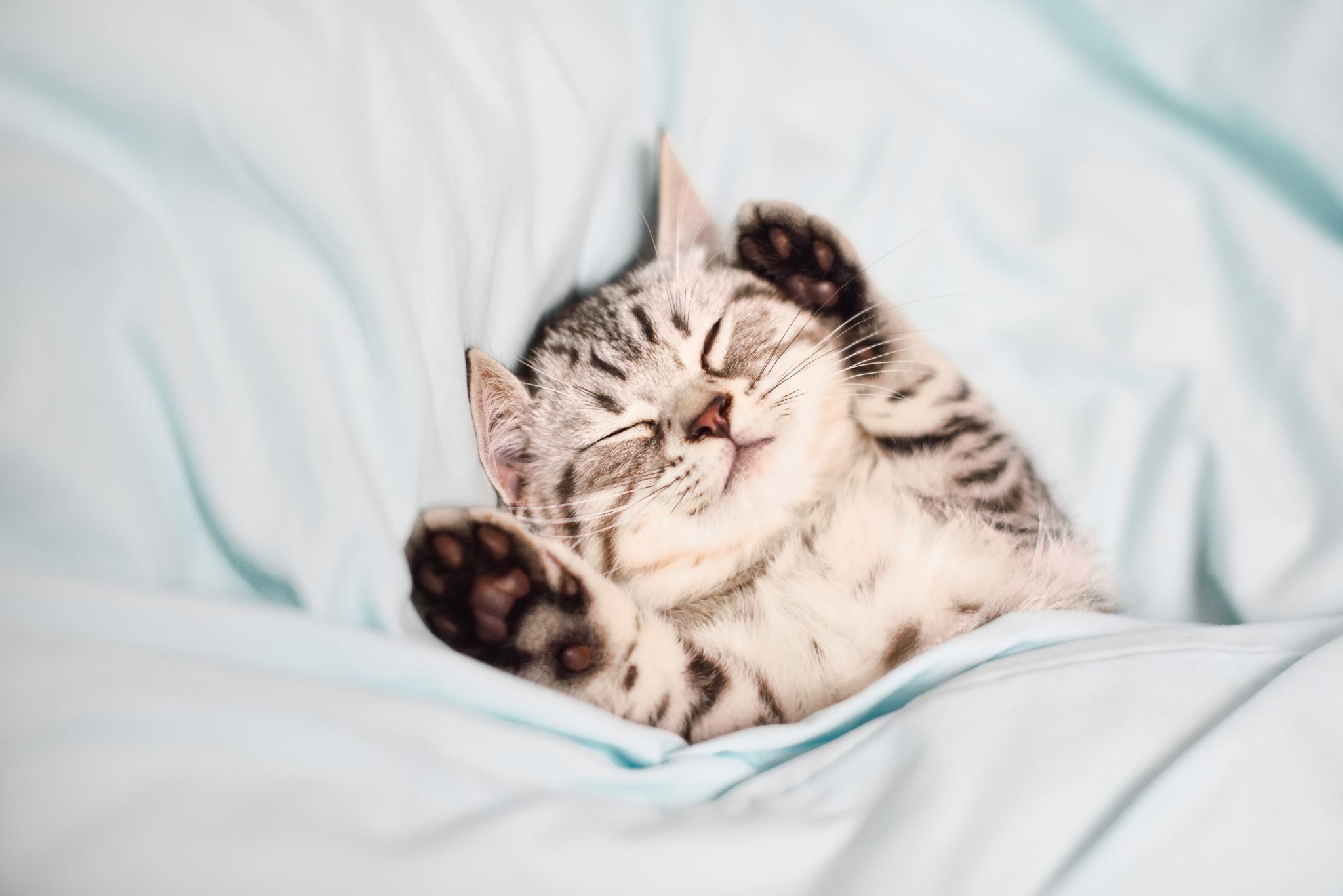 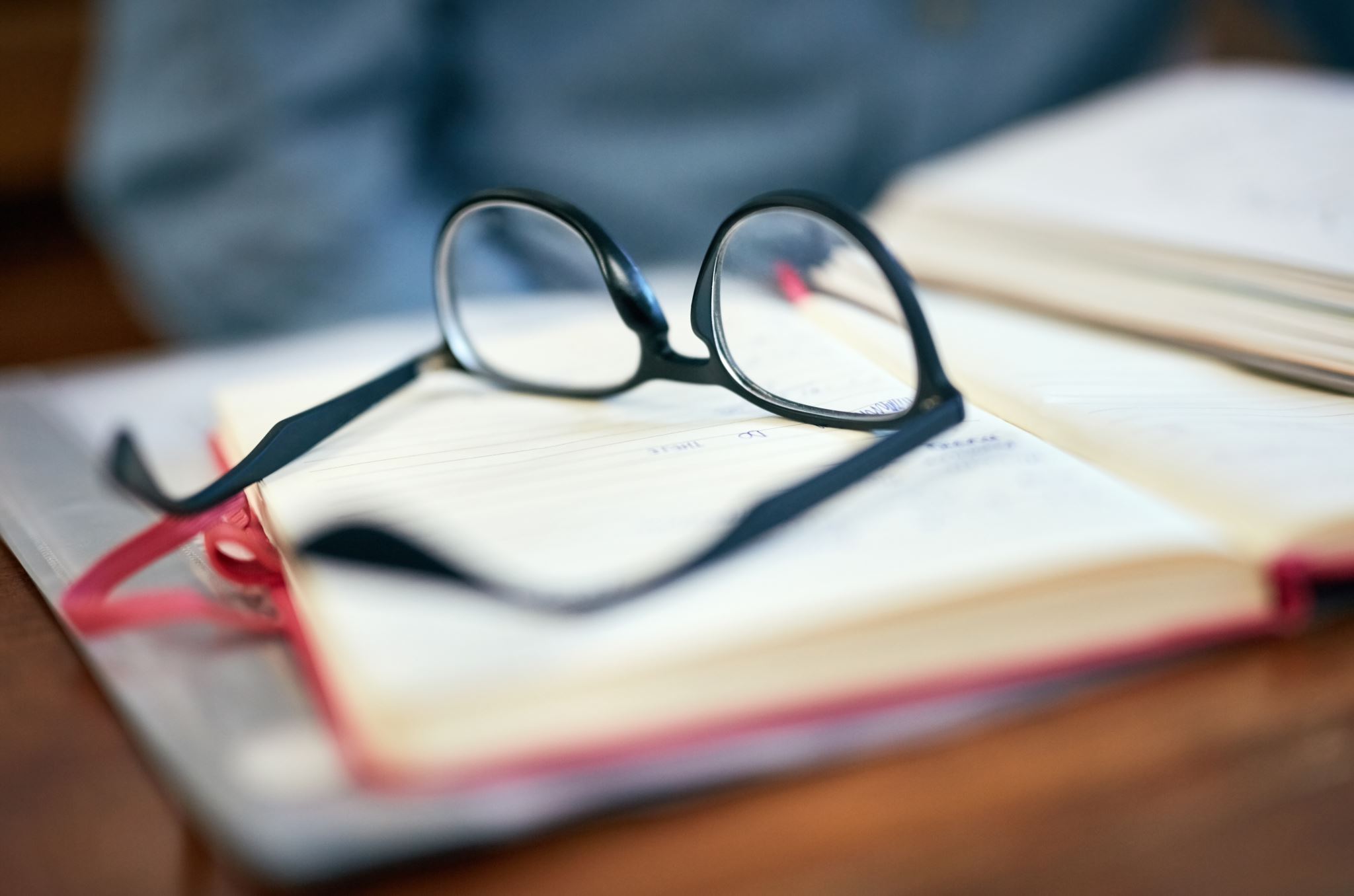 #1 – Look Back#2  -Look Around#3 – Look Ahead#4 – Look Up
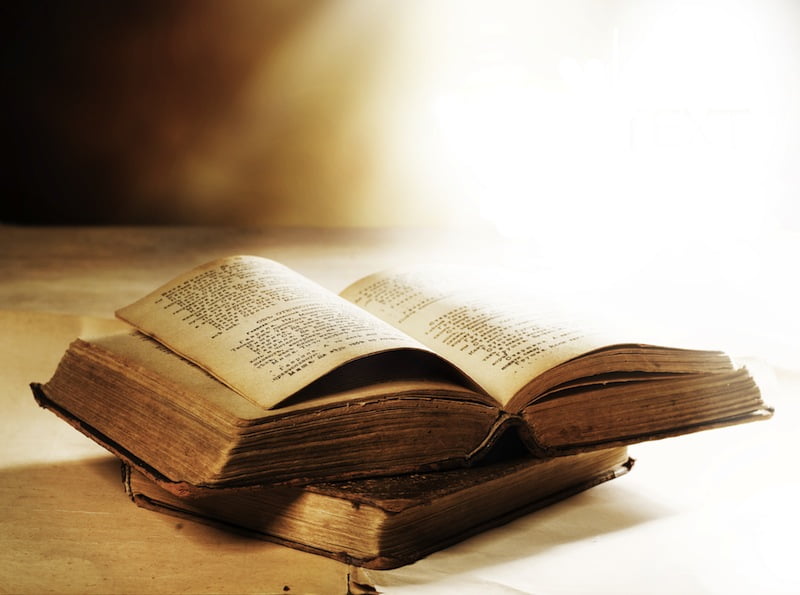 Sabbath Rest
Worship Together
Word Of God
Minister in Your Giftedness
Fellowship
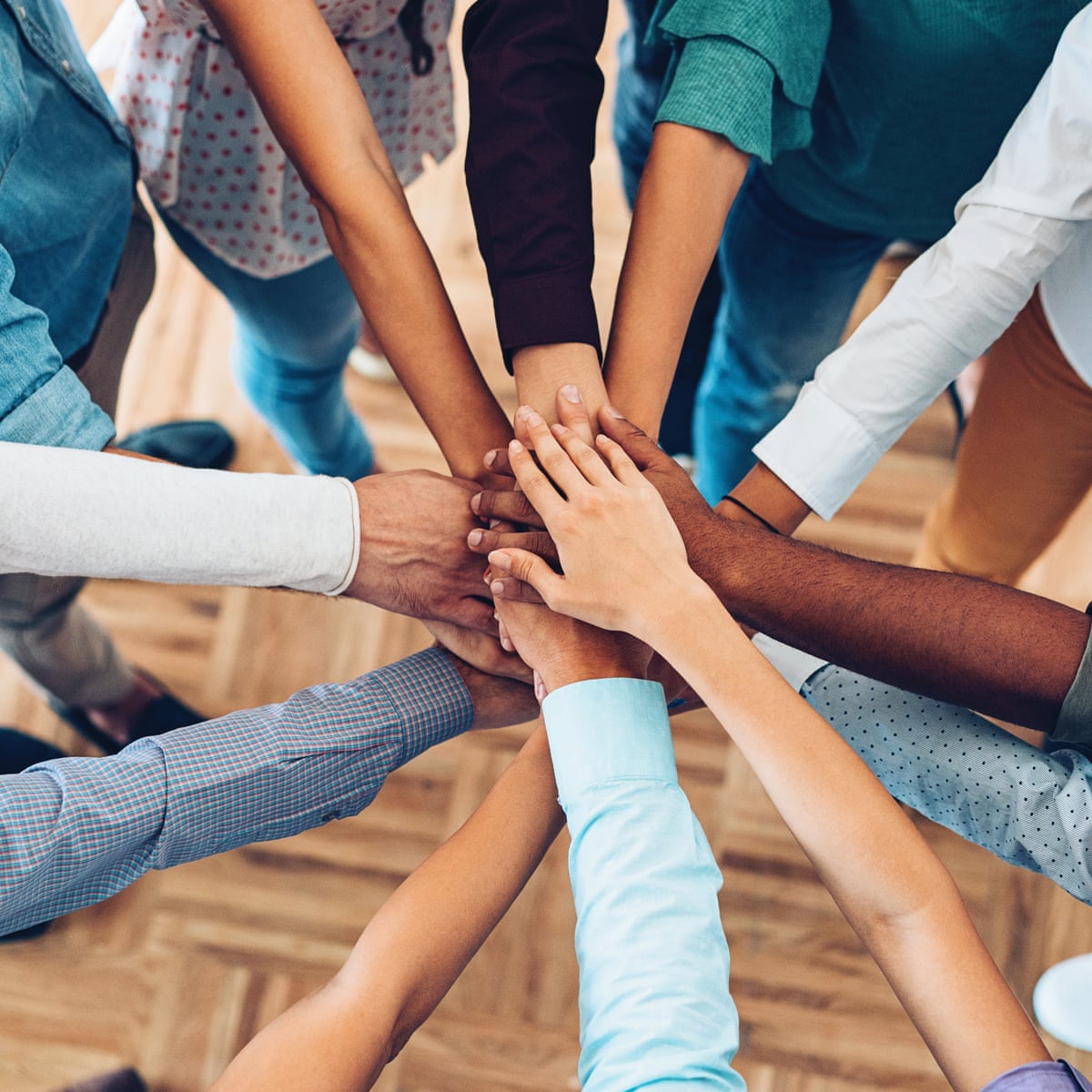 2. He Leads Me Along Places of Refreshment
3. He Restores My Soul